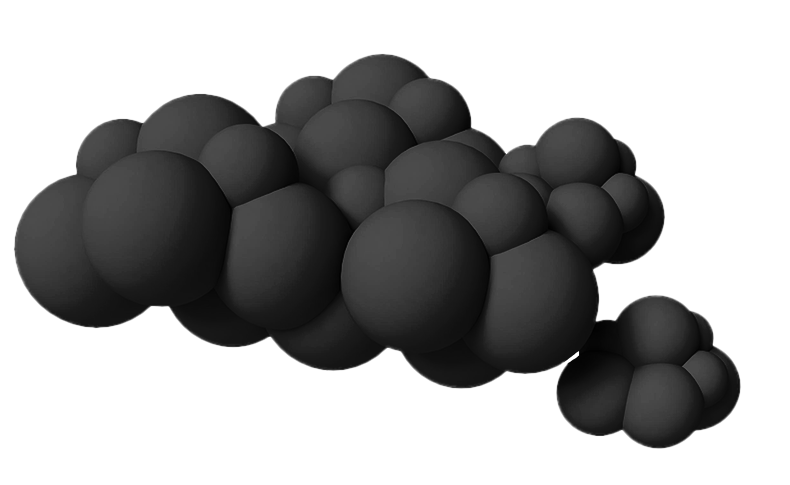 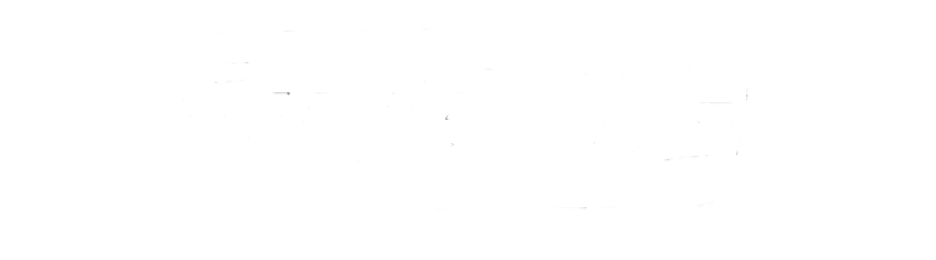 Bringing Clear Skies to Cloud Permissions Management
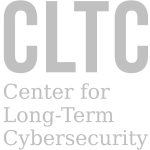 OUR TEAM
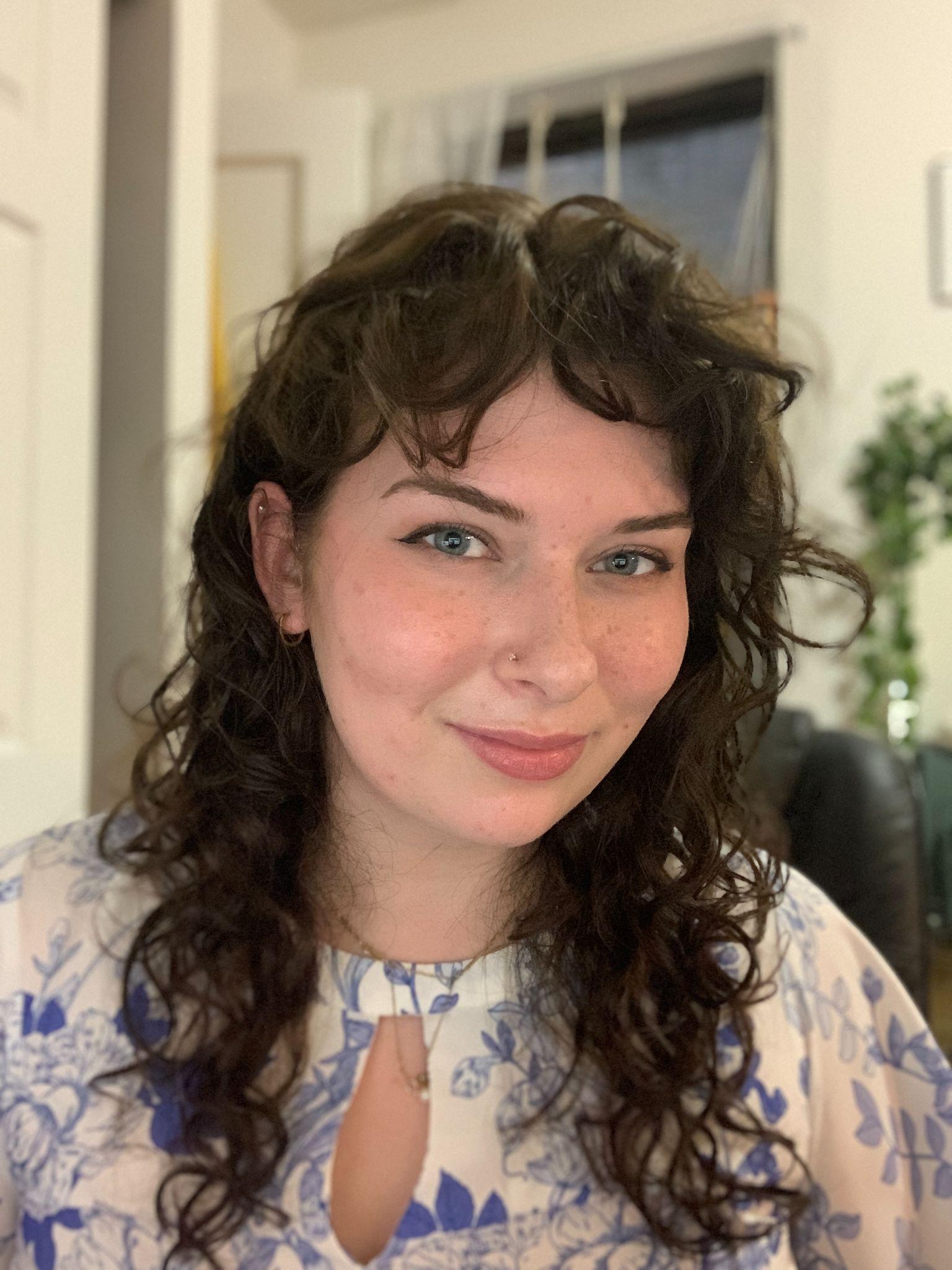 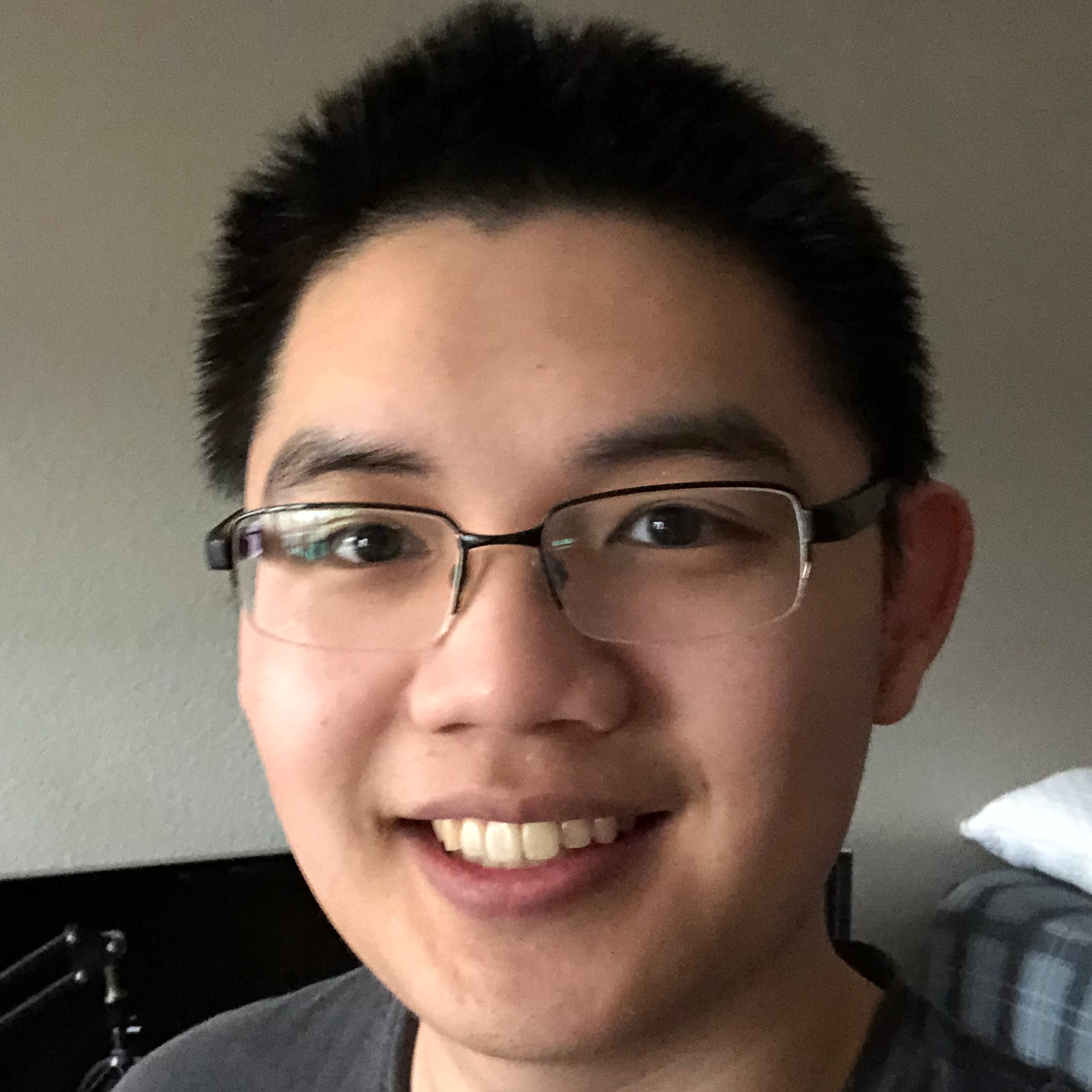 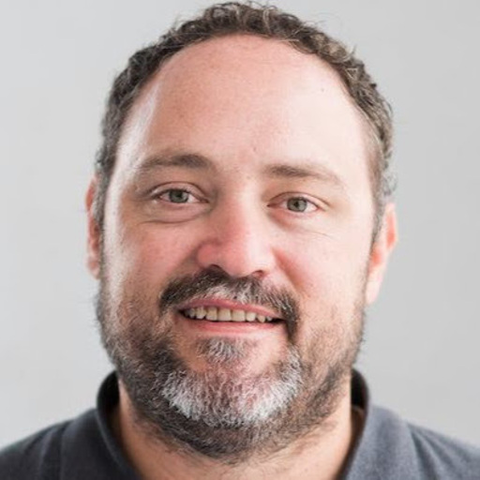 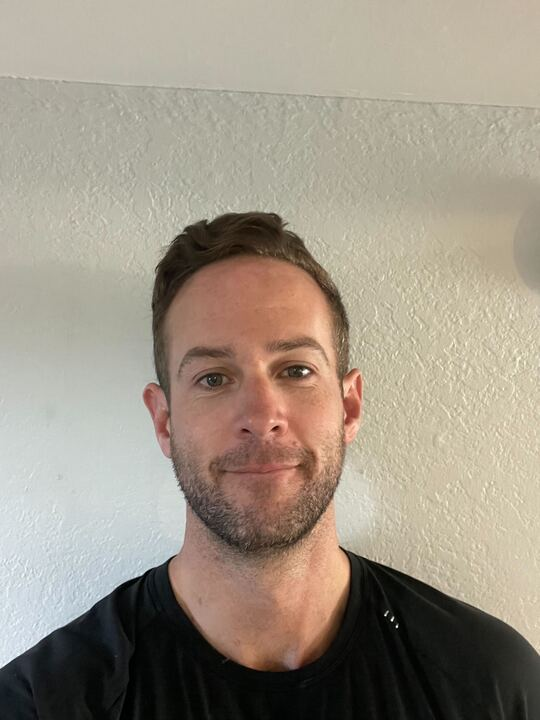 Jason Cannavale
Andrew Crane
Alyssa Edmond
Coby 
Zhong
Software Engineer
UI Developer at SAP
Project Manager
Threat Intelligence Analyst at Stroz Friedberg (Aon)
AWS Architect
Vice President Software Engineering at Flatiron Health
Software Engineer
Sr Manager Security, Risk, and Compliance at Palo Alto Networks
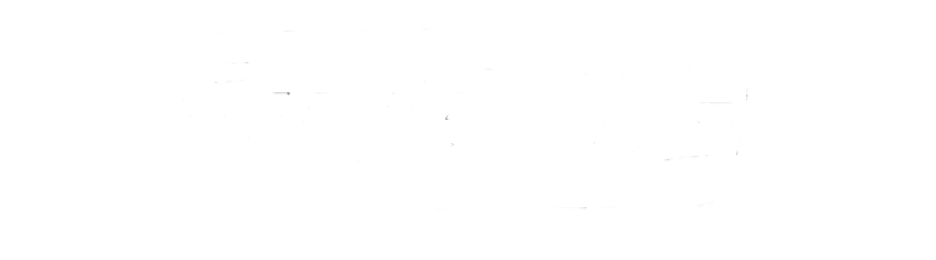 The problem . . .
1 %
Of granted permissions are actually used
45 %
Of organizations have access keys that have not been rotated in the past 6 months
70 %
Of identities have not used any of their permissions granted in the last 90 days
80 %
Of workload identities with granted permissions are inactive
** Data taken from the Microsoft Security 2023 State of Cloud Permissions Risk Report
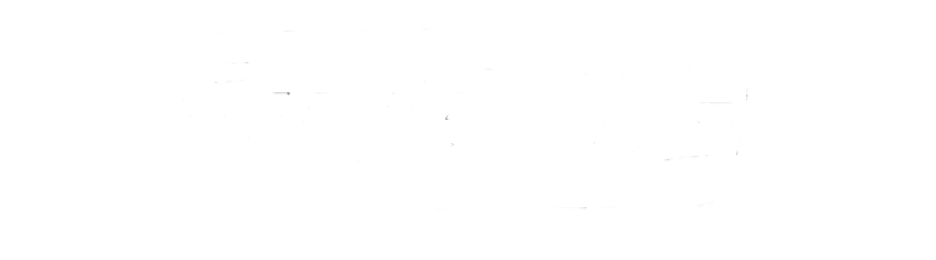 [Speaker Notes: For over a decade now technologists have acknowledged that the cloud is the future of computing for all kinds of technology workloads. As a result many businesses have begun and completed migrations of critical workloads to this new computing paradigm. However, moving to the cloud creates a number of challenges for businesses who have not consumed computing in this way before. Particularly concerning is the complexity involved in managing access and permissions to cloud environments. 
Simultaneously, the number of data breaches that businesses are experiencing have been increasing drastically. In 2022, it was determined that 50% of all breaches were a result of compromised user credentials. A significant portion of the risk associated with this number is driven by permission over provisioning and lack of de-provisioning.
The least privilege principle, a user or entity should only have access to the specific data, resources and applications needed to complete a required task, is a way to protect the cloud environment but is difficult to apply for the same reasons that over provisioning exists. 
Basically, in order for a user to complete any given task it is extremely complex to determine which combination of cloud permissions are needed which forces administrators to, permanently, grant broad permissions to ensure that tasks can be executed.]
What does “Least Privilege” mean to Stratus?
The principle of least privilege is a design principle that ensures privileged users are able to complete the tasks associated with their roles and no more. Limiting privileges and permissions minimizes the harm that a malicious or otherwise compromised user can do.
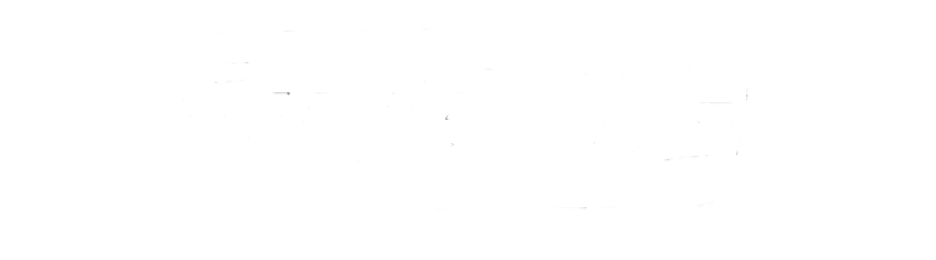 [Speaker Notes: Is our “guiding light” and driving force
The principle of least privilege is a design principle that ensures privileged users are able to complete the tasks associated with their roles and no more. Limiting privileges and permissions minimizes the harm that a malicious or otherwise compromised user can do.]
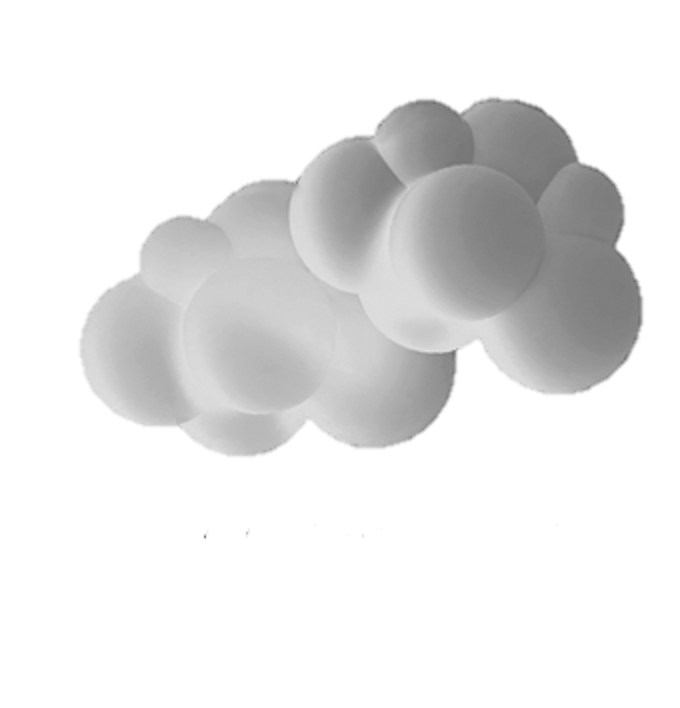 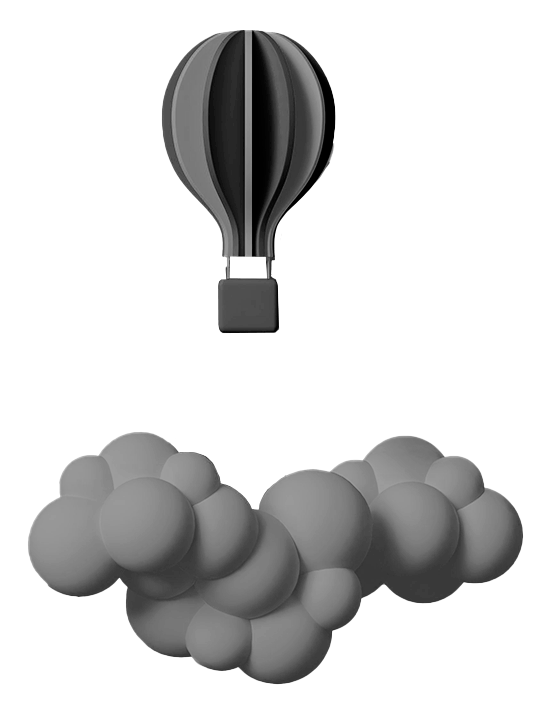 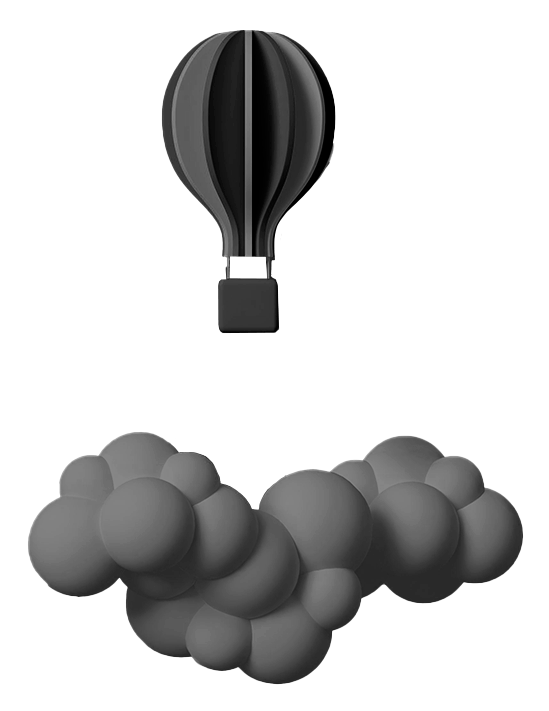 Stratus was created to address complexity and encourage the use of least privilege principles in order to create a more secure cloud environment.
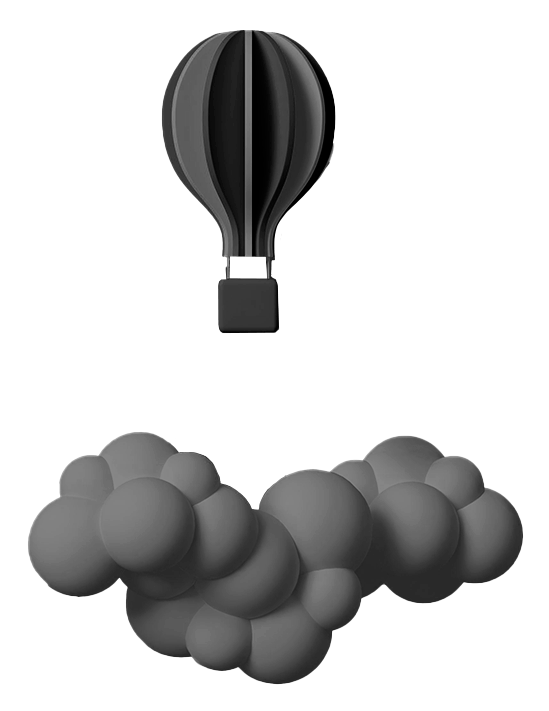 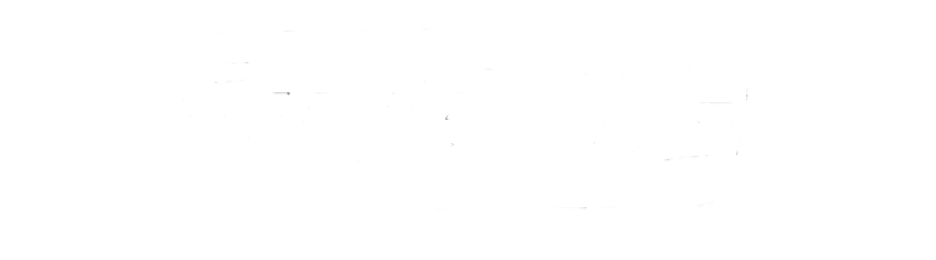 [Speaker Notes: Stratus was created to address complexity and encourage the use of least privilege principles in order to create a more secure cloud environment.]
Imagine . . .
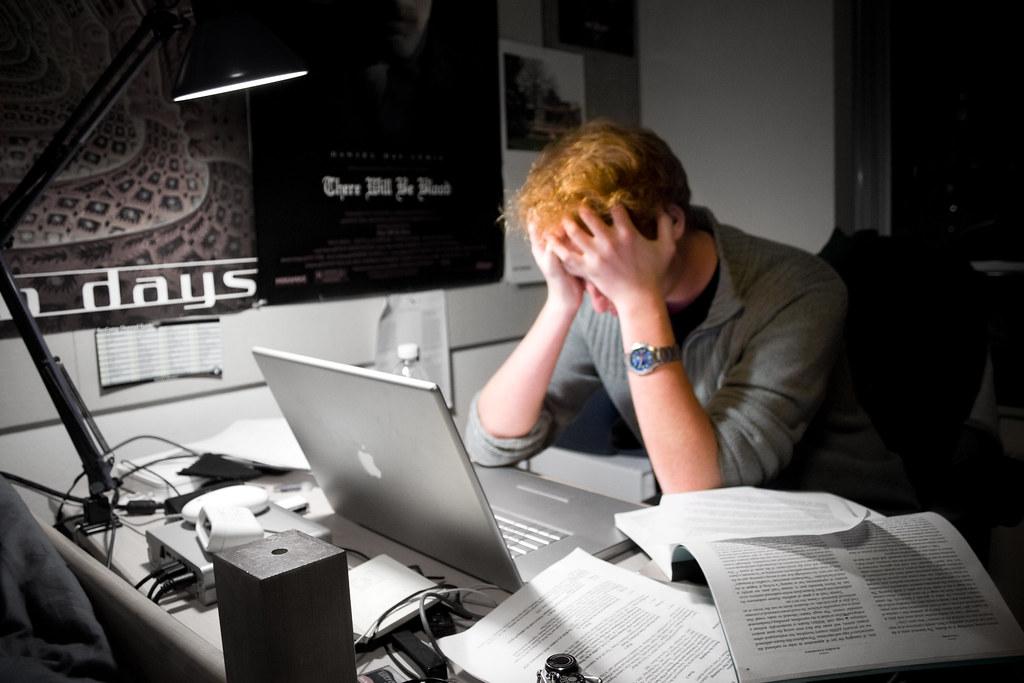 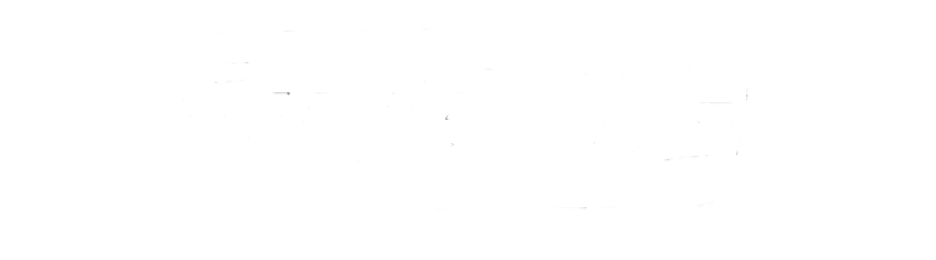 [Speaker Notes: Your company, like most others, are utilizing cloud computing in relation to your critical workloads.
Your managers and employees are able to access key cloud infrastructure when they need to.
However, overprovisioning, a lack of de-provisioning, and adherence to least privilege means that your managers and employees cannot immediately access what they need without a long bureaucratic process that assesses each individual privilege
This slows your operations to a snail’s pace - or you risk security of your most critical workloads 
But imagine if there was a simple way for employees and their managers to actively manage user permissions, for a specific amount of time, while ensuring that they adhere to least privilege principles. 

What you are about to see - 
Coordinate with coby 
Read only permission being provided  request for 24, deny, approve for 6]
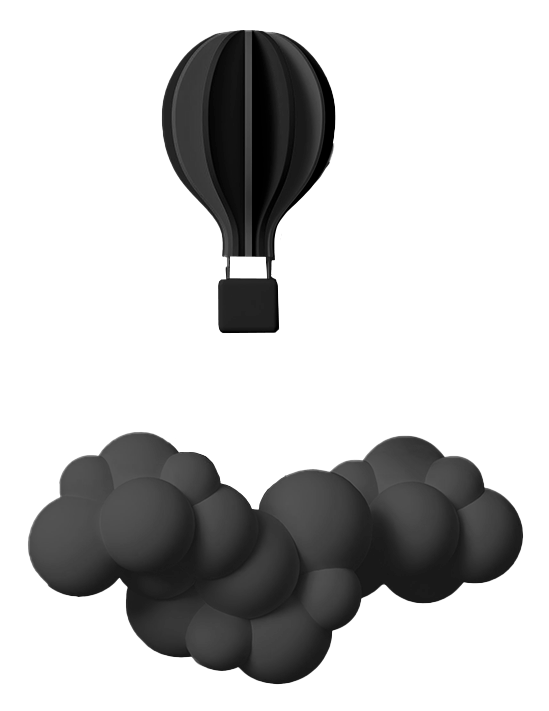 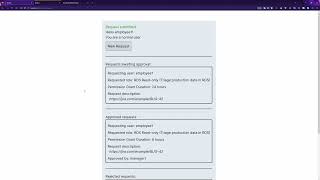 DEMO
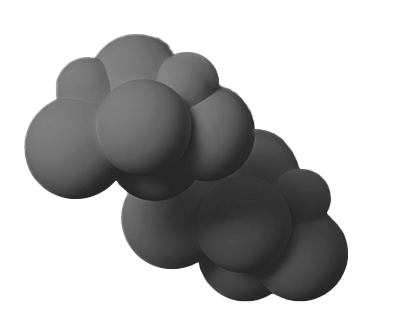 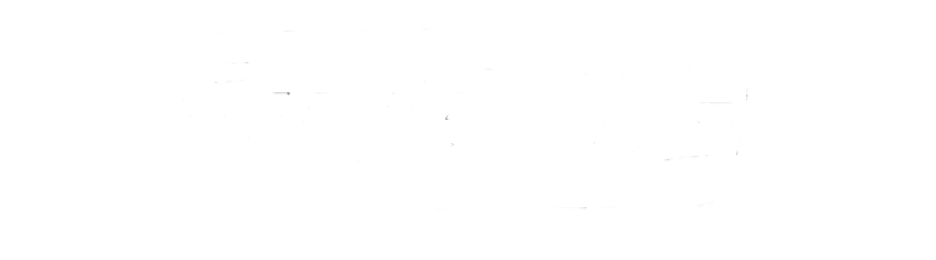 [Speaker Notes: Coby is now going to show these functional designs in action!]
Key Advantages
Ability to streamline user permissions
Prevention from deleting instances
Technical Capabilities
Conforms to the Concept of Least Privileged
Database Authentication
Deny All to limit user ability to manage a resource
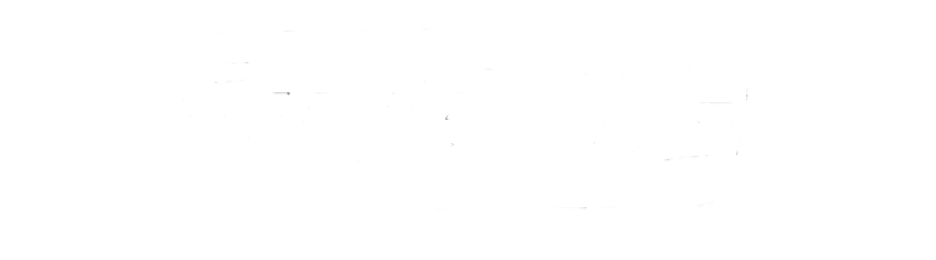 [Speaker Notes: Stratus allows for a simple process to authorize users permissions.  We also have the capability to customize each instance, this will allow for data protection enabling which with prohibit users from being able to delete/misuse any data.  We also have the ability to identify which way users will authenticate prior to being allowed into the RDS database.  This can be done via password authentication or a specific role.  Additionally, we have the ability to enforce identity based policies that deny all permissions based on default to a set amount of limited rules for the user. Lastly, if you’d like the ability to limit access that is given within your IAM users, you can select the policy with the least privileges for the user to do the specific work they need to.]
Attributes
Scalability
Allow read-only access for non-DBA users from a specific account
Cost Effective
Key Features
Availability and Durability
Security
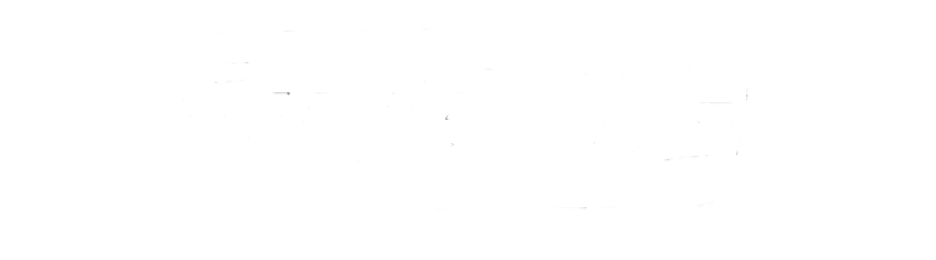 [Speaker Notes: Stratus is great because of the defined policies it allows for your users enables you to scale this process to a much larger audience for similar tasks/projects.  Doing this will reduce workloads of managers and lower the administrative burden.  Within Stratus, we can apply read replicas that will allow you to scale out beyond specific capacity constraints of a single DB insurance for read heavy workloads. The automated backup feature of Amazon RDS enables point-in-time recovery for your database instance. Amazon RDS will back up your database and transaction logs and store both for a user-specified retention period. This allows you to restore your database instance to any second during your retention period, up to the last 5 minutes.  Amazon RDS allows you to encrypt your databases using keys you manage through the KMS.  Amazon RDS supports Transparent Data Encryption and also supports the use of SSL to secure data in transit. Compared to other tools out there, Stratus offers an out of the box solution at a fraction of the cost.]
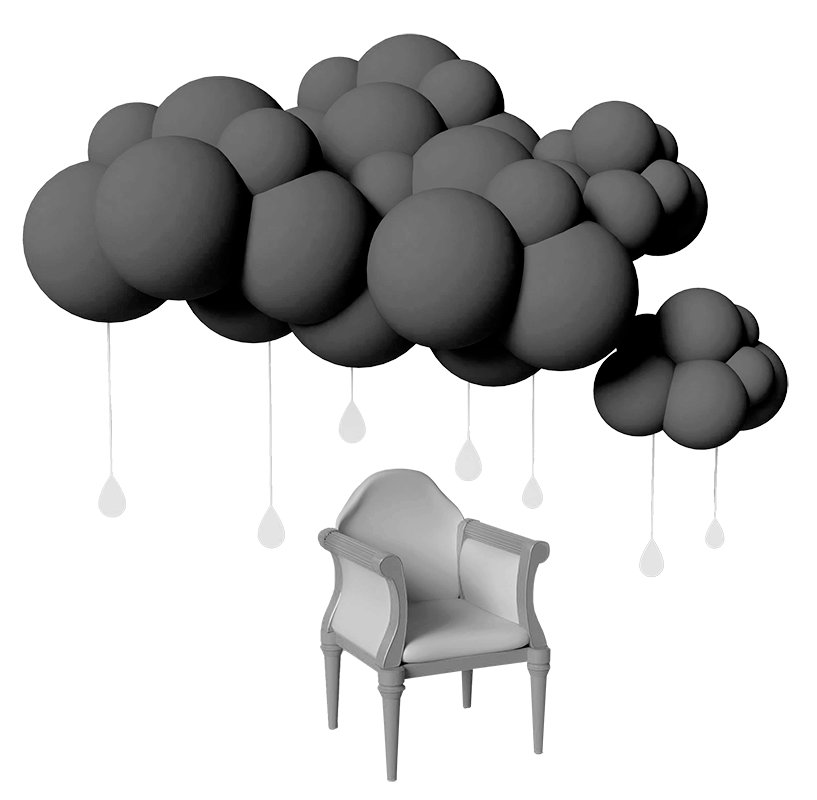 High Level Architecture and Security
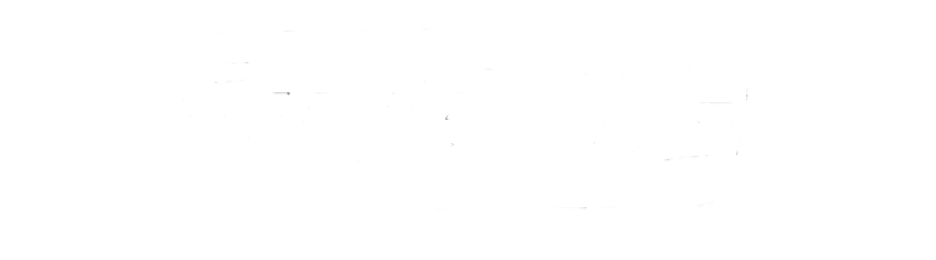 [Speaker Notes: I am going to talk about the high level architecture and security considerations for stratus.]
High Level Architecture
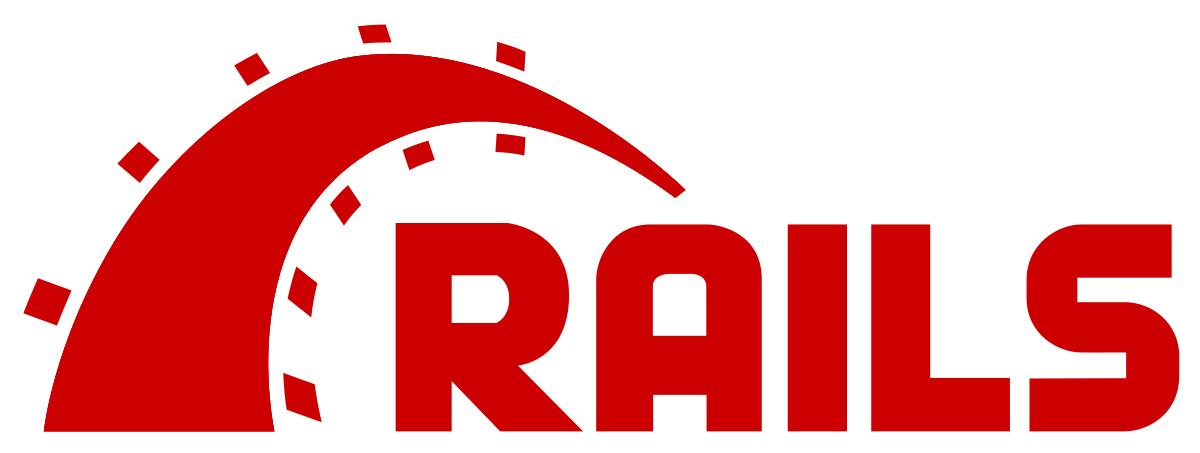 PRESENTATION LAYER
Ruby on Rails
Site and App interface
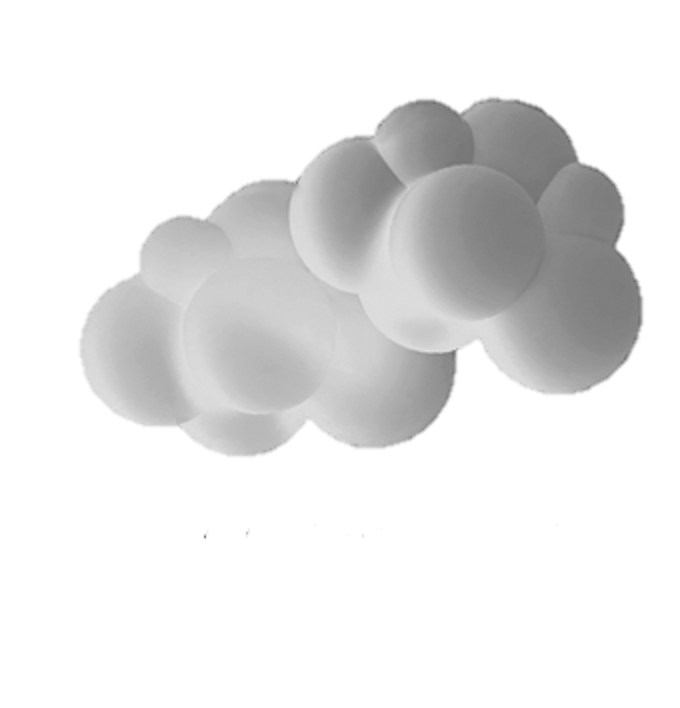 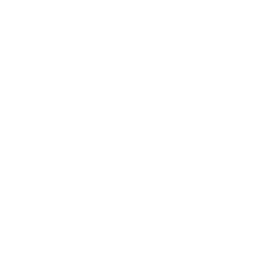 BUSINESS LOGIC LAYER
Permission Templates
Separated for added security
Github
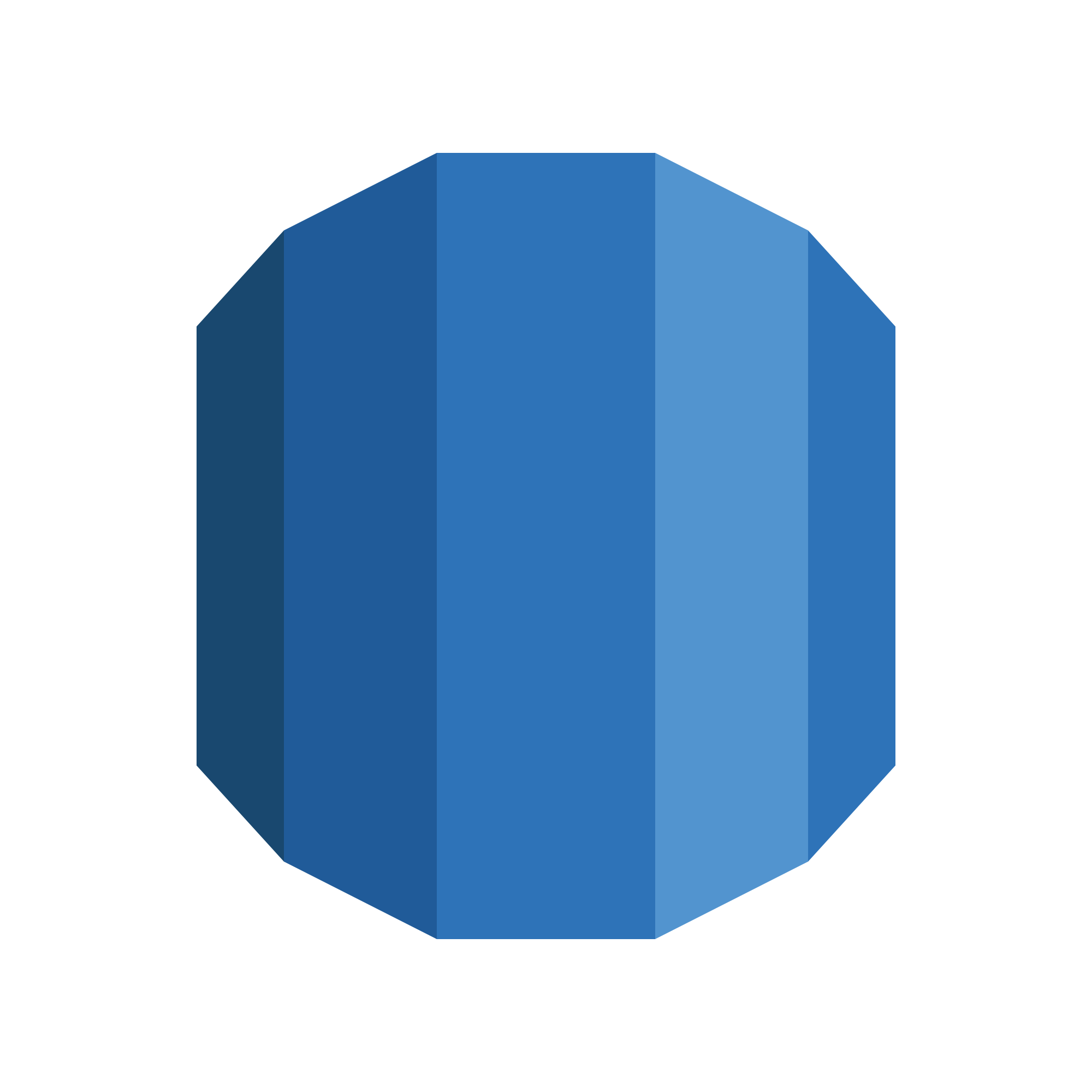 HANDOFF TO AWS
AWS RDS
[Speaker Notes: Stratus was built to be minimalistic and the high level architecture demonstrates this:
The presentation layer is a standard website built using Ruby on Rails
The business logic layer is also written in ruby on rails 
The permissions templates are basic markup language files stored on github so that they can be easily maintained, updated, and upgraded. 
In the future open source contributions could be allowed to crowdsource the creation of new templates.
And all of this interacts directly with the cloud identity and access management service, in the demonstration case that is AWS RDS but can be easily extended to support other cloud platforms and services.

The presentation layer is a standard website built using Ruby on Rails
The business logic layer is also written in ruby on rails 
The permissions templates are stored on github so that they can be easily maintained, updated, and upgraded. In the future open source contributions could be allowed to crowdsource the creation of new templates.
And all of this interacts directly with the cloud identity and access management service, in the demonstration case that is AWS RDS but can be easily extended to support other cloud platforms.]
Threats
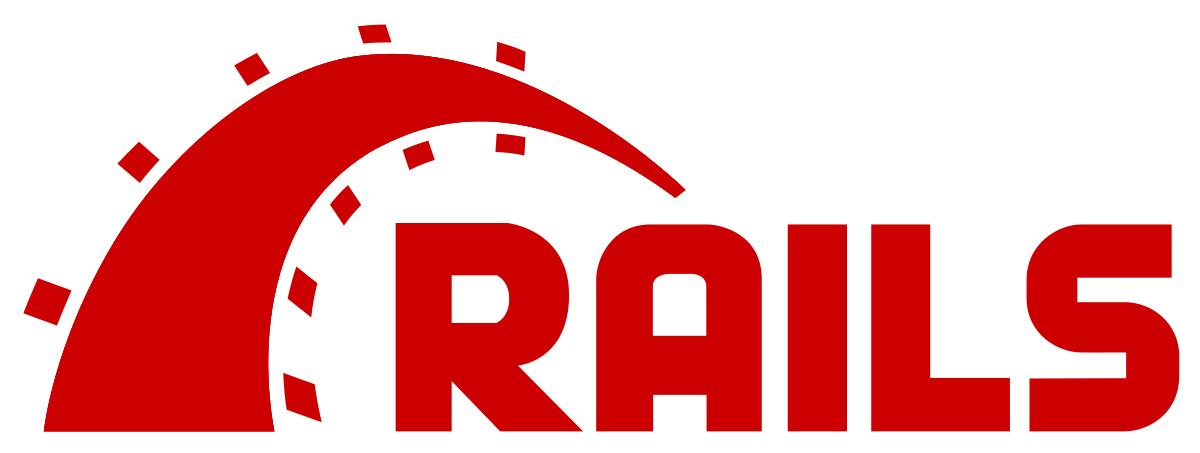 PRESENTATION LAYER
Ruby on Rails
Site and App interface
[Speaker Notes: Using the STRIDE Framework we examined possible threats to the STRATUS application at each layer. 
At the presentation layer we did not identify any tampering, information disclosure, or repudiation threats 
because the data entry is minimal for both user types and all transactions are recorded and the user’s session is encrypted.
However, there are a few threats to be considered:
The system needs to be deployed behind an existing single-sign-on authentication with multi-factor authentication.
Denial of service is a realistic threat because it is a basic web application, however the application is easy to re-deploy and the risk is minimized by Stratus not being the source of truth for users permissions. Meaning that a manager could still go into AWS and adjust permissions manually.
Lastly cross site scripting attacks could result in the elevation of privileges for an attacker.

We’ll start with the presentation layer:]
Threats
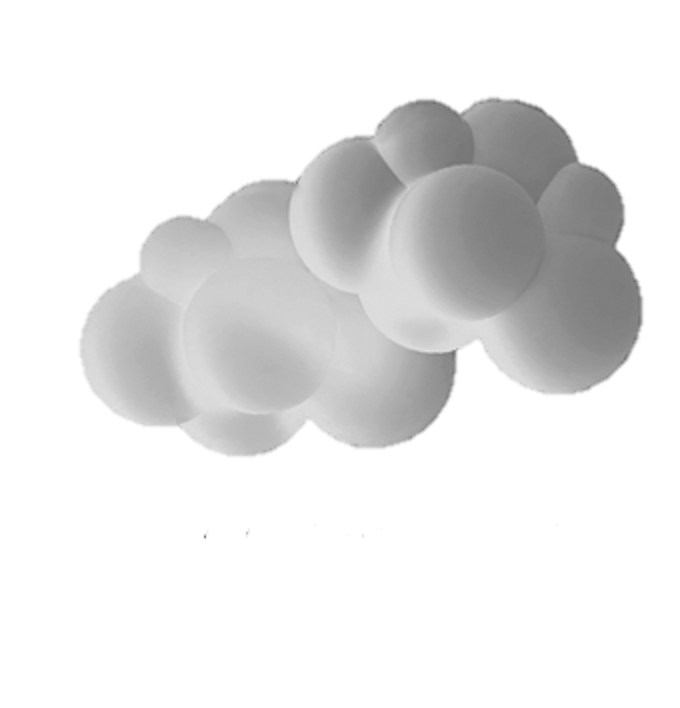 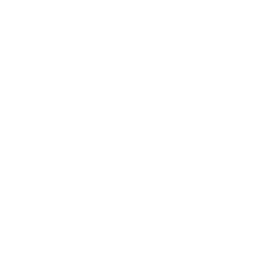 Permission Templates
BUSINESS LOGIC LAYER
**Separated for added security
Github
[Speaker Notes: At the business logic and permission templates layer we did not identify any spoofing, repudiation, information disclosure, or elevation of privilege threats. 
However there are a couple of threats to be aware of:
The permission templates are vulnerable to tampering. For instance if a malicious actor was able to insert a modified template that included elevated privileges, but displayed as a different permission set and no one reviewed the change they could obtain escalated privileges. (So both tampering and elevated privileges on this one)
DDOS continues to be a threat with a similar mitigation to the frontend.

The presentation layer is a standard website built using Ruby on Rails
The business logic layer is also written in ruby on rails 
The permissions templates are stored on github so that they can be easily maintained, updated, and upgraded. In the future open source contributions could be allowed to crowdsource the creation of new templates.
And all of this interacts directly with the cloud identity and access management service, in the demonstration case that is AWS RDS but can be easily extended to support other cloud platforms.]
Threats
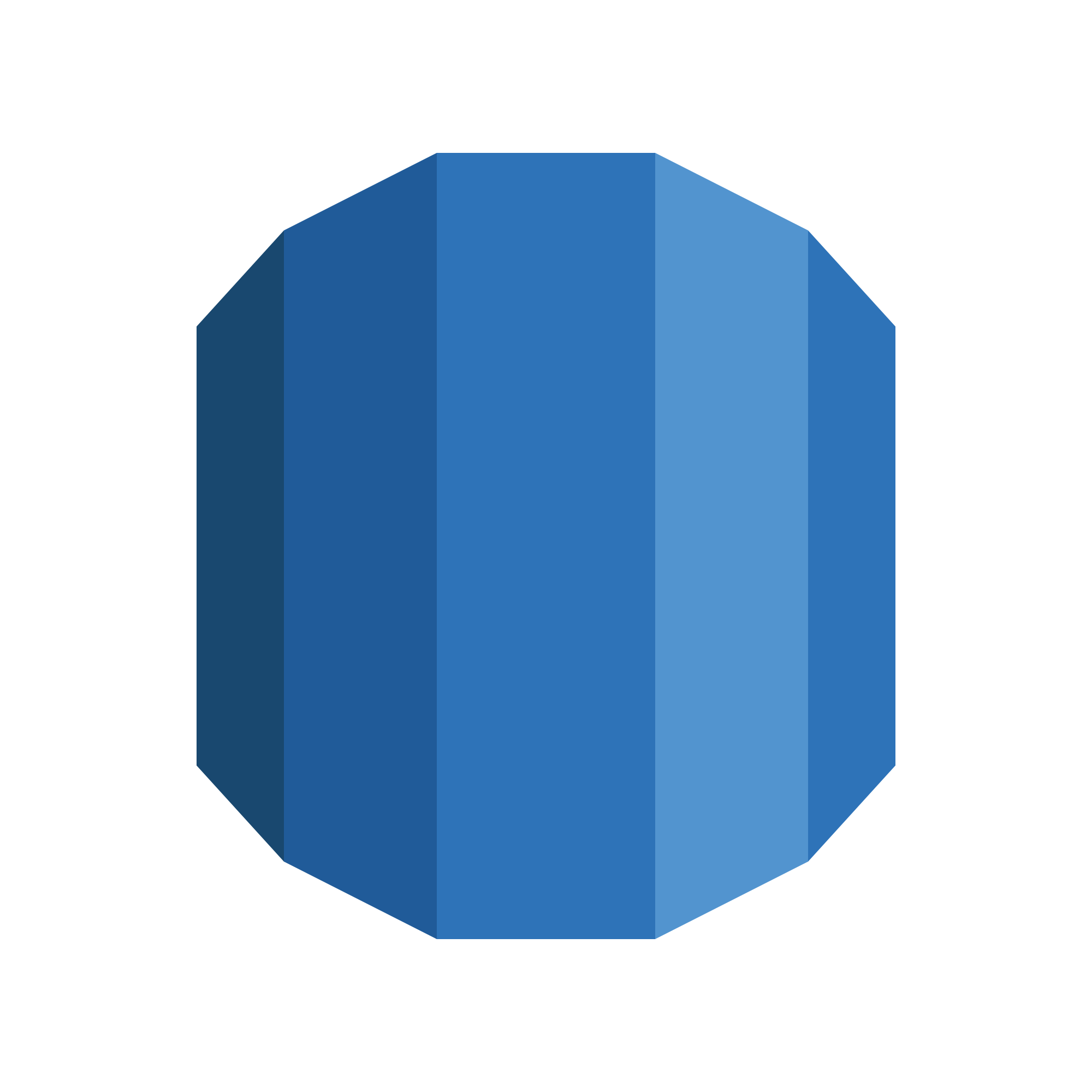 HANDOFF TO AWS
AWS RDS
[Speaker Notes: Lastly, at the AWS RDS/IAM and handoff from application to AWS layer we did not identify tampering or repudiation threats.
The threats that we did identify:
Spoofing and escalated privileges have a similar threat profile. If an attacker is able to get access to the AWS keys required to interact with the identity management system they would have full control to make changes to the source of truth.
We will mitigate this threat by creating a system to frequently rotate the AWS access keys so that any exposure to this threat is minimized.

The presentation layer is a standard website built using Ruby on Rails
The business logic layer is also written in ruby on rails 
The permissions templates are stored on github so that they can be easily maintained, updated, and upgraded. In the future open source contributions could be allowed to crowdsource the creation of new templates.
And all of this interacts directly with the cloud identity and access management service, in the demonstration case that is AWS RDS but can be easily extended to support other cloud platforms.]
THANK YOU!
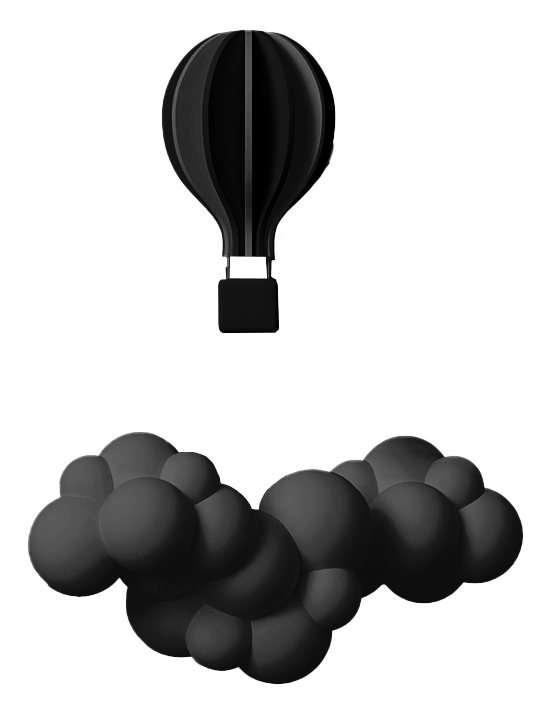 Stay up to date with Stratus us at https://www.ischool.berkeley.edu/projects/2023/stratus

A special thanks to the University of California Berkeley Center for Long-Term Cybersecurity
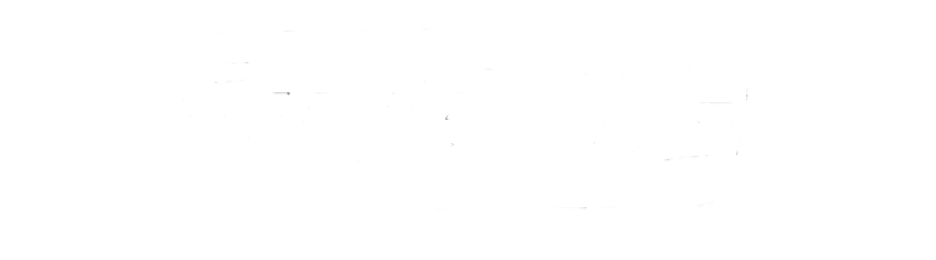 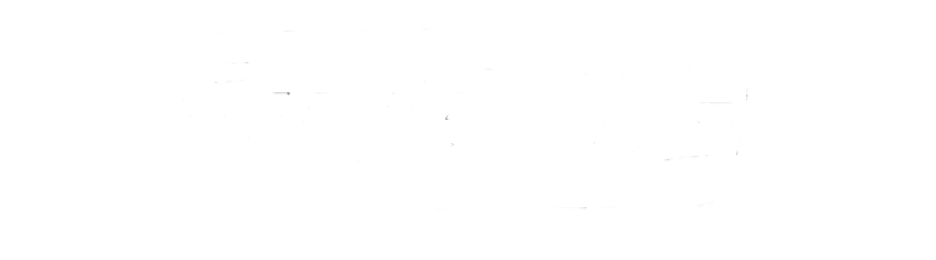 [Speaker Notes: Stratus was created to enable more secure cloud environments by making least privilege principles simple to apply. For now we have focused on AWS and RDS but in the future the addition of more cloud providers and cloud services will enable businesses to better protect their digital assets.
We would appreciate any feedback or questions that you might have!
Thank you]